AMWA / VSF / JT-NM Update
Brad Gilmer
InterSDO Meeting
October 13, 2021
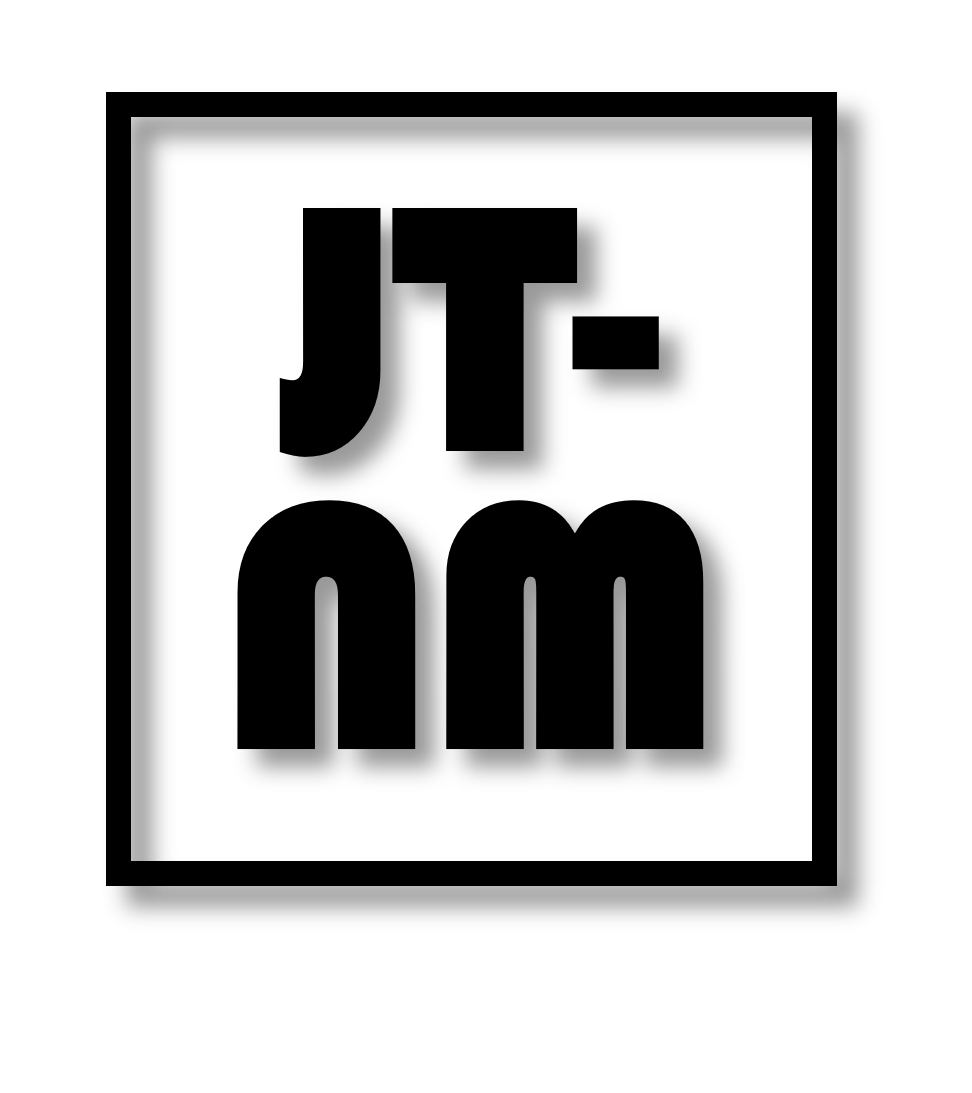 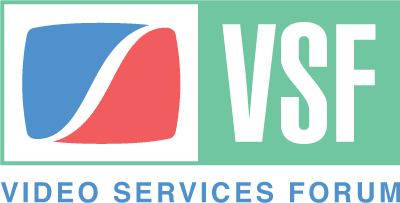 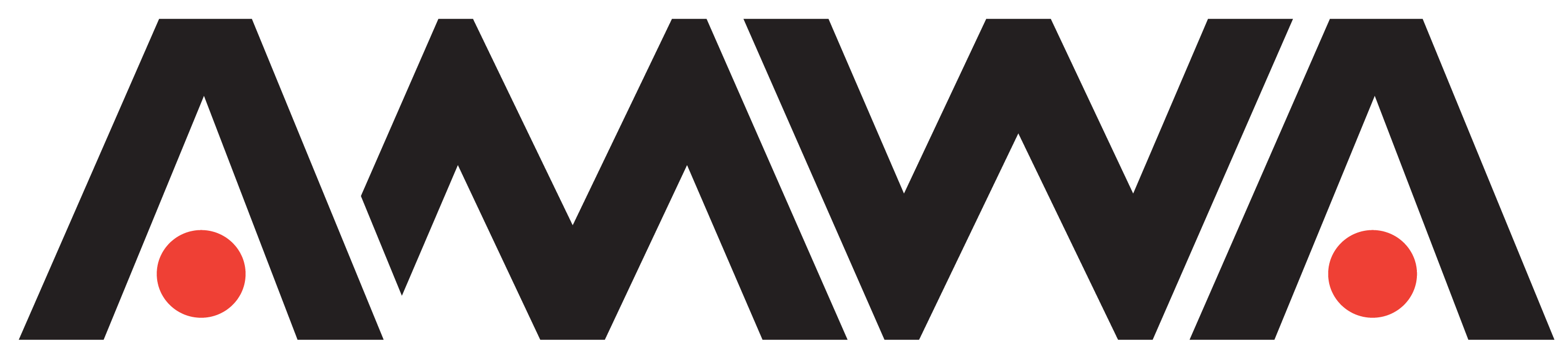 AMWA
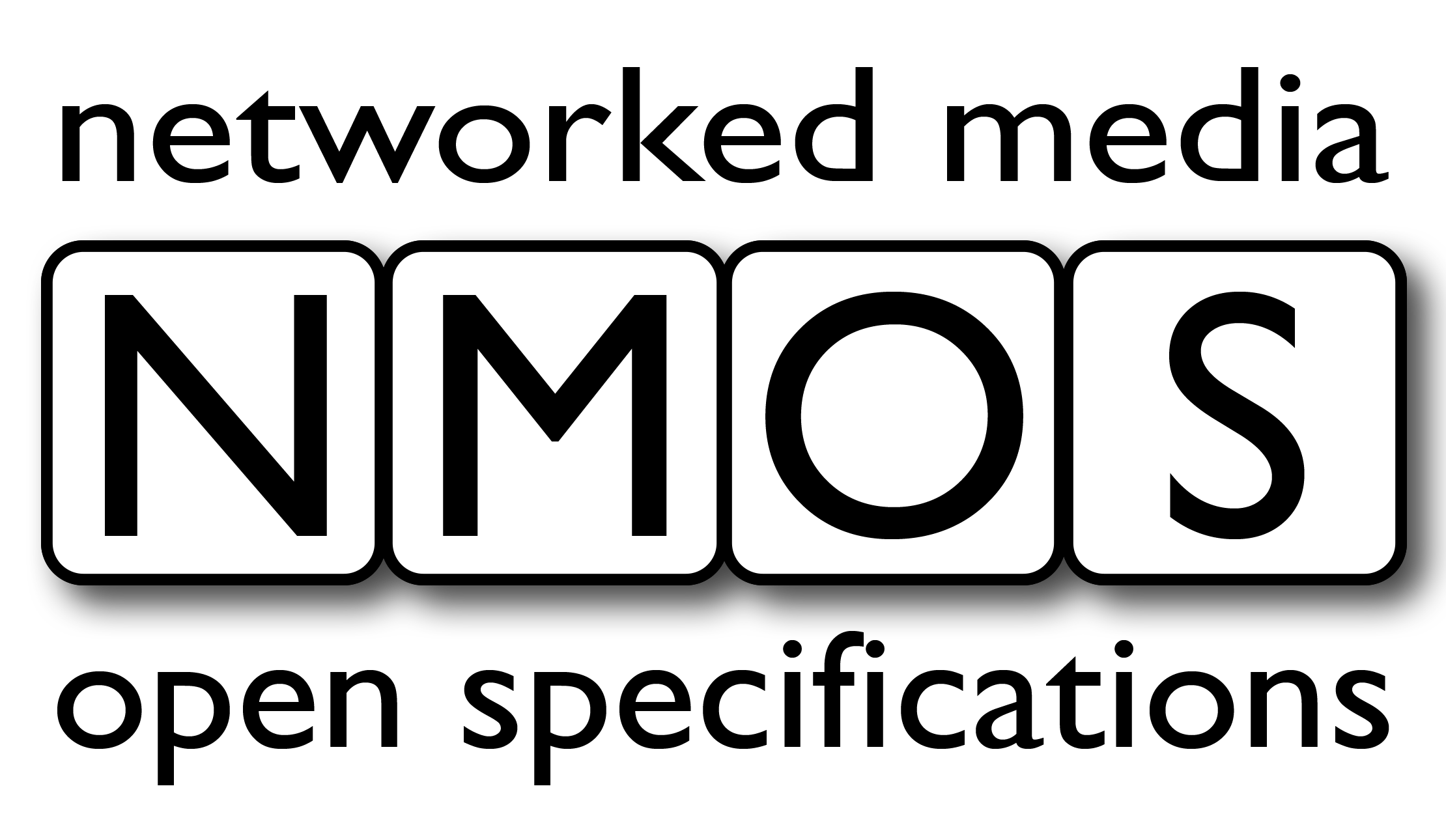 Networked Media Open Specifications (NMOS)
Published Security Specifications for NMOS APIs
Improving automated test tools
Adding support for compressed streams (JPEG XS)
Modeling of media devices

AMWA Incubator
Looking into control of media streams in the cloud with NMOS
VSF
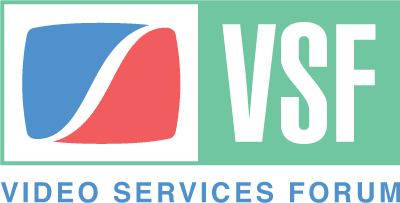 RIST
Near publication of advanced profile including security
JPEG XS Transport Specifications Published
Transport of JPEG XS Video in MPEG2-TS over IP (TR-07)
Transport of JPEG XS Video in ST 2110-22 (TR-08)

Ground-to-cloud, Cloud-to-cloud, Cloud-to-ground (GCCG) and 2110 over WAN Groups
Working on professional media exchange in cloud environments and sharing of content between facilities
JT-NM (Joint Task Force on Networked Media)
“The most important organization no one has ever heard of” (in the broadcast media space) – Richard Friedel

Coordinating group between AES, AMWA, EBU, SMPTE and VSF.

Planning a face-to-face “JT-NM Tested” workshop for Spring of 2021.
Assess SMPTE ST 2110/NMOS ecosystem implementations
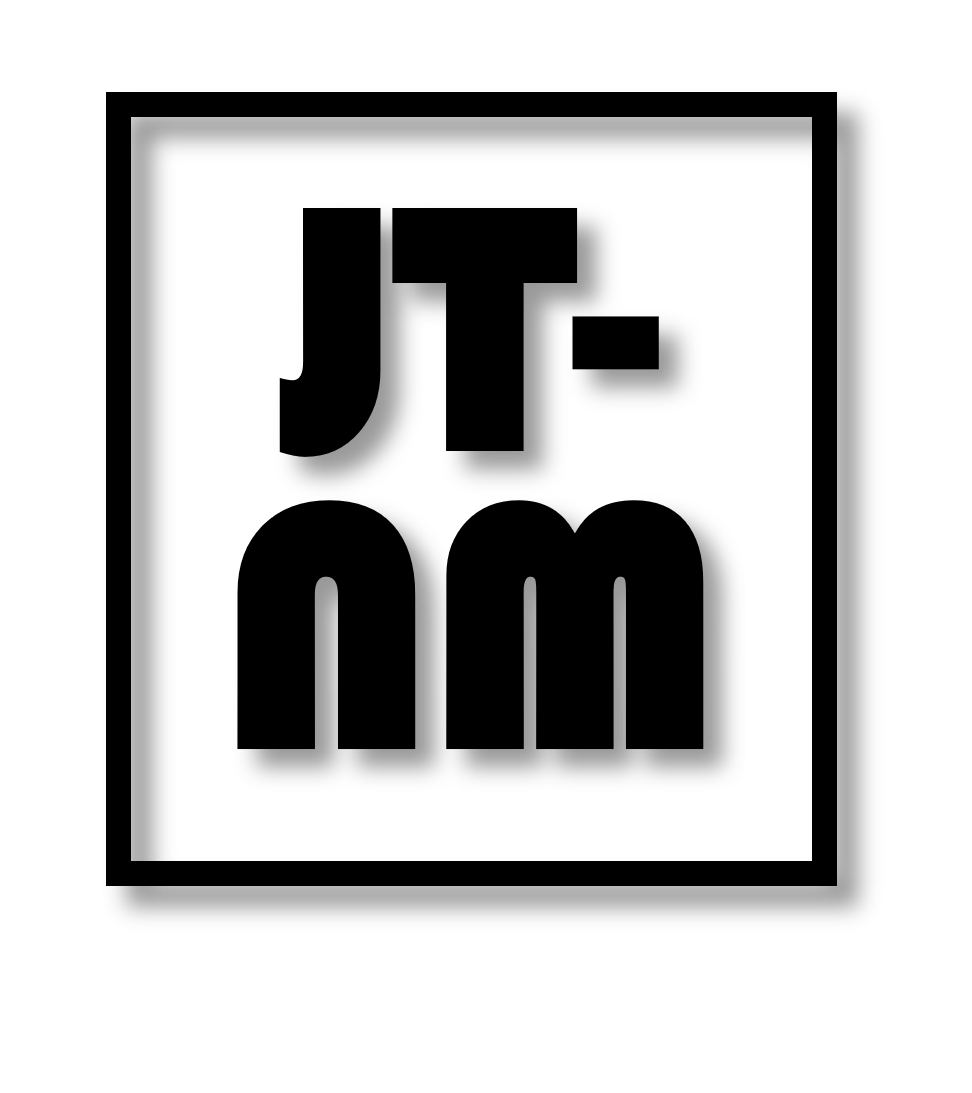